Afstudeerproject
						PBSD

			Lesweek 3
Planning van de les: 


	-Terugblik naar vorige week ​



	-Pitch!



	-Evt. verder met je projectvoorstel
	(als er ruimte voor is)​


	​
Terugblik vorige week:

Je gaat gedurende 20 weken aan de slag met het ontwikkelen van een beroepsproduct. 

Het is belangrijk dat je de geleerde theorie van de afgelopen jaren op school en je praktijkervaring gaat gebruiken om dit beroepsproduct neer te zetten.

Je gaat het beroepsproduct maken aan de hand van een door jou gekozen onderwerp uit de praktijk.
Vier fasen - drie beslismomenten
[Speaker Notes: DAGMAR
10 minuten
3 sheets
Vier fasen, drie beslismomenten
Uitgangspunten
Voorbeeld schuurtje bouwen]
Pitch 


Neemt hele les in beslag

Tussen de 1 en 5 minuten.

Maximaal 1 PowerPoint (mag – hoeft niet)

Klas stelt bij alle pitches vragen
Vragen bij elke pitch:

Kun je iets meer vertellen over……?
Waarom ……?
Wat …..?
Welke…?
Hoe ….?

Doel van vragen: 
Verduidelijking van de plannen/ideeën!
Tips voor het geven van een pitch:

1 Houd het kort

2 Maak het relevant (wat voeg jij toe?)

3 Enthousiasme

4 Maak je idee inzichtelijk/duidelijk

5 Sluit af met een vraag aan de groep
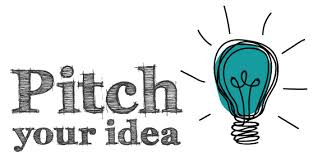 Pitch 


Neemt hele les in beslag

Tussen de 1 en 5 minuten.

Maximaal 1 PowerPoint (mag – hoeft niet)

Klas stelt bij alle pitches vragen
Voor nu: een groepje ​


Iedereen heeft een duo ​of werkt alleen. Start met bijlage 1

Maak een logboek op je laptop en werk hierin.

Iedereen heft een ‘critical friend’.

Ieder groepje/individu komt met hun projectvoorstel langs bij mij.

*  Eerste reactie op het projectvoorstel van de docent ​
er groepje komt met hun projectvoorstel langs ​
​Projectvoorstel

Neem het onderstaande op in je projectvoorstel = borging

Benoem de werkprocessen en competenties die centraal staan bij het ontwikkelen van je beroepsproduct? (deze kun je halen uit het kwalificatiedossier)

Welke kennis, vaardigheden en houding heb je nodig om het beroepsproduct te ontwikkelen? (deze kun je halen uit het kwalificatiedossier)

er groepje komt met hun projectvoorstel langs ​